Vehicular Communication Simulations with NS-3
Konstantinos Katsaros
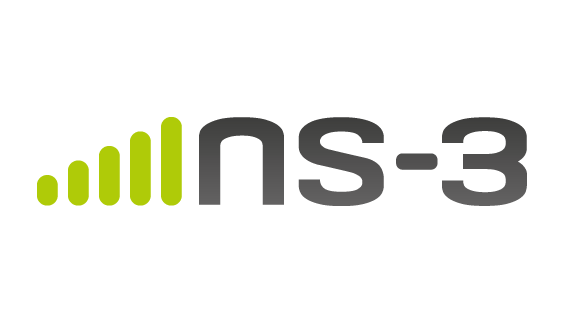 Expected outcomes from training
Learn how to write a scenario for vehicular communication evaluation
Learn how to configure your scenario for different environments
Learn about selected topics in more detail
Answer your questions
NS-3 Training - May 2015
2
Agenda
Basic components of vehicular scenario
Setting up 
Mobility
Network devices
Addressing / Routing
Applications
Getting Results
Integrated Simulators (NS-3 + …)
Q & A
NS-3 Training - May 2015
3
Vehicular Communications Overview
Figure 1: Vehicular Communications
NS-3 Training - May 2015
4
Basic Vehicular Scenario Components
Nodes & Mobility 
Vehicles (moving), Road Side Units / Traffic Lights (static), Other (static, moving)

Network Devices
WiFi (ad-hoc, infrastructure), WAVE, LTE, Wired P2P, Other

Network / Routing
IPv4/6, Broadcast, MANET/VANET routing protocols, clustering

Applications
ITS-specific (BSM), Generic On/Off, Ping etc
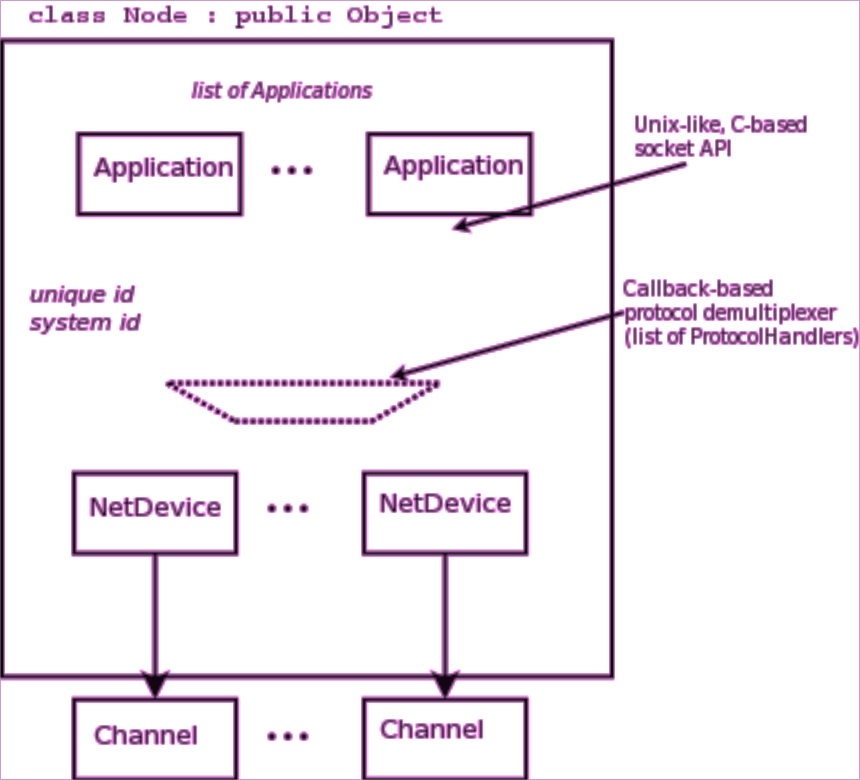 Figure 2: High-level node architecture
NS-3 Training - May 2015
5
Nodes & mobility
Where to place the nodes? How do they move?
NS-3 Training - May 2015
6
Nodes & Mobility
ALL nodes have to be created before simulation starts

Position Allocators setup initial position of nodes
List, Grid, Random position… 

Mobility models specify how nodes will move
Constant position, constant velocity/acceleration, waypoint…
Trace-file based from mobility tools such as SUMO, BonnMotion (using NS2 format) 
Routes Mobility using Google API (*)
(*) To be presented in WNS3 - 2015
NS-3 Training - May 2015
7
Position Allocation Example
RSUs/ TL
List MobilityHelper mobility;// place two nodes at specific positions (100,0) and (0,100)Ptr<ListPositionAllocator> positionAlloc = CreateObject<ListPositionAllocator> ();positionAlloc->Add (Vector (100, 0, 0));positionAlloc->Add (Vector (0, 100, 0));mobility.SetPositionAllocator(positionAlloc);

Grid Position
MobilityHelper mobility;
// setup the grid itself: nodes are laid out started from (-100,-100) with 20 per row, the x 
// interval between each object is 5 meters and the y interval between each object is 20 meters
mobility.SetPositionAllocator ("ns3::GridPositionAllocator",
                               "MinX", DoubleValue (-100.0),
                               "MinY", DoubleValue (-100.0),
                               "DeltaX", DoubleValue (5.0),
                               "DeltaY", DoubleValue (20.0),
                               "GridWidth", UintegerValue (20),
                               "LayoutType", StringValue ("RowFirst"));
Random Rectangle Position
// place nodes uniformly on a straight line from (0, 1000) 
MobilityHelper mobility;
Ptr<RandomRectanglePositionAllocator> positionAloc = CreateObject<RandomRectanglePositionAllocator>();
positionAloc->SetAttribute("X", StringValue("ns3::UniformRandomVariable[Min=0.0|Max=100.0]"));
positionAloc->SetAttribute("Y", StringValue("ns3::ConstantRandomVariable[Constant=50.0]"));
mobility.SetPositionAllocator(positionAloc);
Parking lot
Highway road
NS-3 Training - May 2015
8
Mobility Model Example
Constant Position
 MobilityHelper mobility;
 mobility.SetMobilityModel ("ns3::ConstantPositionMobilityModel");
 mobility.Install (nodes);

Constant Speed
 MobilityHelper mobility;
 mobility.SetMobilityModel ("ns3::ConstantVelocityMobilityModel");
 mobility.Install (nodes);
	Ptr<UniformRandomVariable> rvar = CreateObject<UniformRandomVariable>();
 for (NodeContainer::Iterator i = nodes.Begin (); i != nodes.End (); ++i){
	  Ptr<Node> node = (*i);
	  double speed = rvar->GetValue(15, 25);
	  node->GetObject<ConstantVelocityMobilityModel>()->SetVelocity(Vector(speed,0,0));
 }

Trace-file based
 std::string traceFile = “mobility_trace.txt”;
 // Create Ns2MobilityHelper with the specified trace log file as parameter
 Ns2MobilityHelper ns2 = Ns2MobilityHelper (traceFile);
 ns2.Install (); // configure movements for each node, while reading trace file
NS-3 Training - May 2015
9
[Speaker Notes: Explain key differences of these models and under what situations would I use each one.]
Interesting ns-3 extensions
ns-3-highway-mobility (https://code.google.com/p/ns-3-highway-mobility/)
Implement IDM and MOBIL change lane, highway class, traffic-lights.
Based on ns-3.8
No longer maintained

Virtual Traffic Lights (PROMELA) (https://dsn.tm.kit.edu/misc_3434.php)
Manhattan IDM mobility model
NLOS propagation loss models
(Virtual) Traffic Light applications
NS-3 Training - May 2015
10
Hands-on Example (1)
Example training-mobility-example.cc

Scenarios selection
1. Parking Lot (Static Grid)
2. Highway (Constant speed)
3. Urban (Manhattan Grid trace file)
NS-3 Training - May 2015
11
Network Devices
How nodes communicate? Wireless communication examples.
NS-3 Training - May 2015
12
Network Devices - WiFi
WiFi module features
DCF implementation (Basic + RTS/CTS)
802.11 a/b/g/n (2.4 & 5 GHz) PHY
MSDU/MPDU aggregation
QoS support (EDCA only)
Infrastructure and ad-hoc modes 
Rate adaptation algorithms
More on ns-3 documentation http://www.nsnam.org/docs/models/html/wifi.html
NS-3 Training - May 2015
13
WiFi Module Architecture
NS-3 Training - May 2015
14
MAC High
Presently, three MAC high models 
AdhocWifiMac: simplest one
ApWifiMac: beacon, associations by STAs
StaWifiMac: association based on beacons 

All inherit from RegularWifiMac, which handles QoS and non-QoS support
NS-3 Training - May 2015
15
MAC Low
MacLow 
RTS/CTS/DATA/ACK transactions
DcfManager 
implements the DCF 
DcaTxop and EdcaTxopN: 
One for NonQoS, the other for QoS 
Packet queue 
Fragmentation/Retransmissions
NS-3 Training - May 2015
16
Rate Control Algorithms
The following rate control algorithms can be used by the MAC low layer:

Algorithms found in real devices:
ArfWifiManager (default for WifiHelper), OnoeWifiManager, ConstantRateWifiManager, MinstrelWifiManager

Algorithms in literature:
IdealWifiManager, AarfWifiManager, AmrrWifiManager, CaraWifiManager, RraaWifiManager, AarfcdWifiManager, ParfWifiManager, AparfWifiManager 

Example use of constant rate
std::string phyMode ("OfdmRate54Mbps"); 
wifi.SetRemoteStationManager ("ns3::ConstantRateWifiManager", 
						  "DataMode",StringValue (phyMode), 
						  "ControlMode",StringValue (phyMode)); 
Other rate managers may not require manual setting as they automatically select the “best” rate
NS-3 Training - May 2015
17
WiFi PHY
Work at packet (frame) level 

Different models available 
YansWifiPhy – default & most widely used 
PhySimWifi (*) – symbol-level, too slow for practical use 
SpectrumWifiPhy (unfinished model, work stalled) 
Models power spectral density of each transmission
Supports inter-technology interference 

Some details are not implemented (e.g. preamble/capture effect)
(*) https://dsn.tm.kit.edu/english/ns3-physim.php
NS-3 Training - May 2015
18
Propagation Models
Propagation Loss
ITUR1411, LogDistance, ThreeLogDistance, Range, TwoRayGround, Friis
Nakagami, Jakes
Obstacle model (*)

Propagation Delay
Constant Speed
Random

Be careful when using YansWifiChannelHelper::Default() the LogDistance propagation model is added. Calling AddPropagationLoss() again will add a second propagation loss model.
(*) To be presented in WNS3 2015
NS-3 Training - May 2015
19
Communication Range
Depends on many factors
Propagation loss model and PHY configuration
Frame size (big vs small)
Transmission mode (6Mbps vs 54 Mbps)
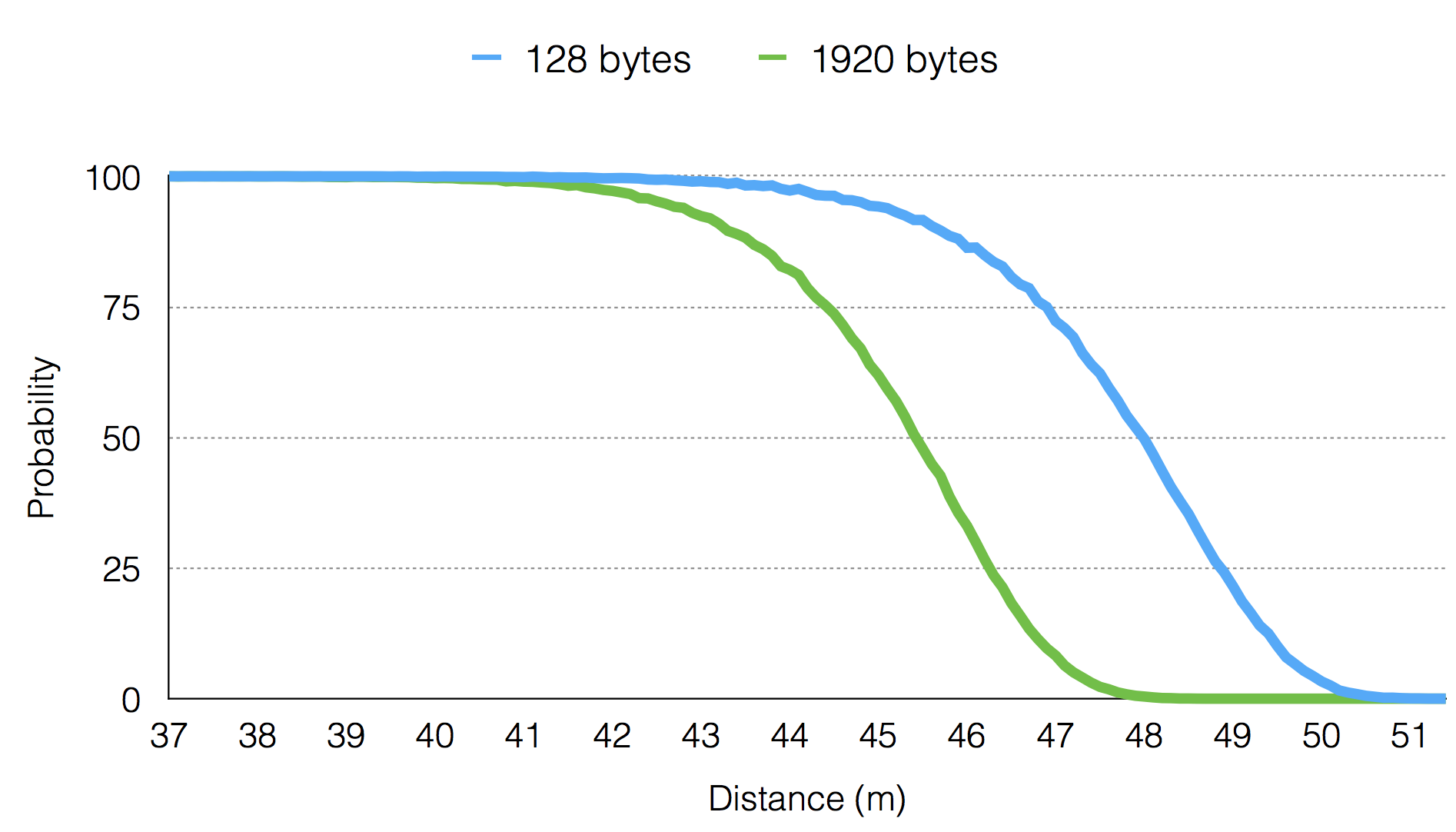 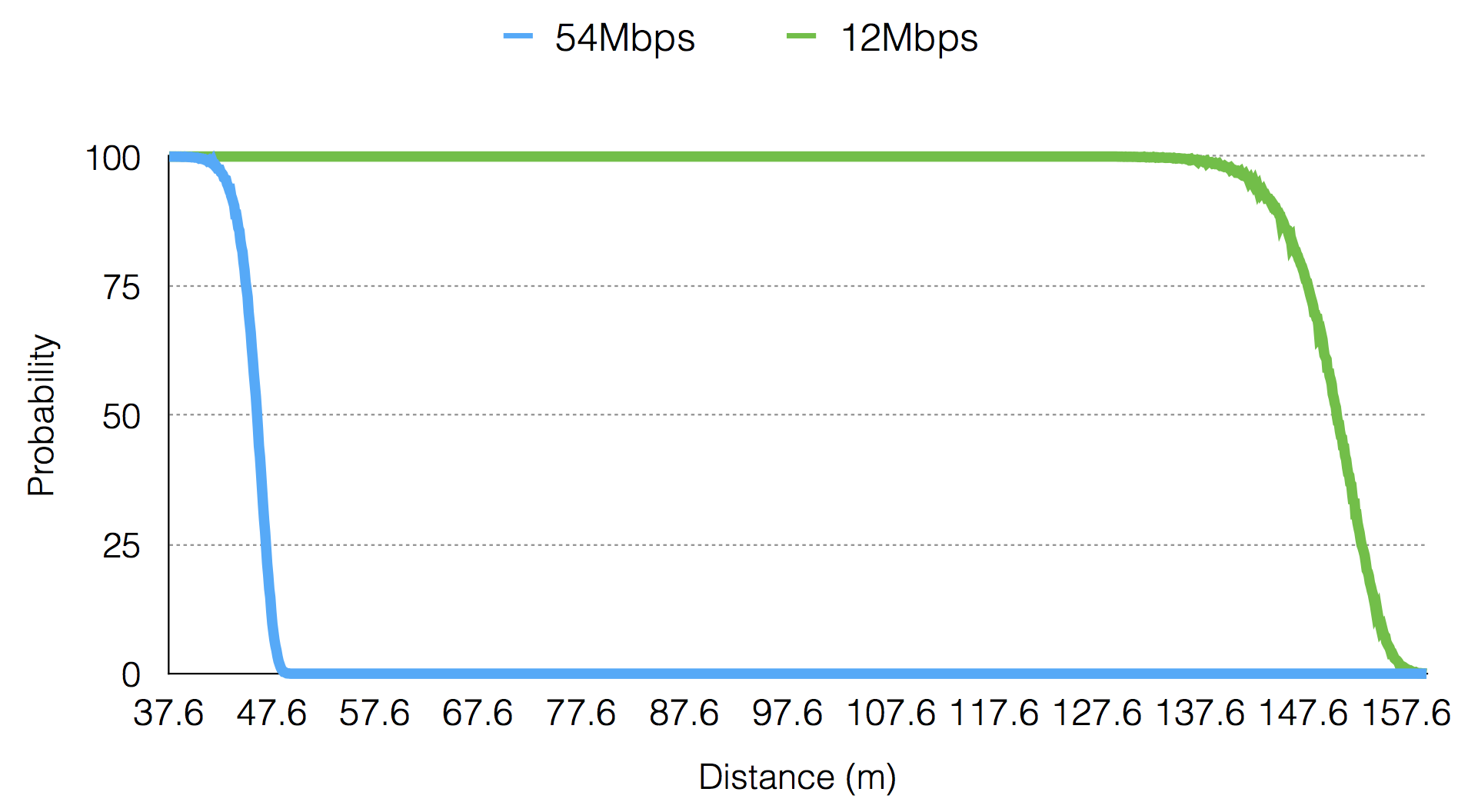 NS-3 Training - May 2015
20
Hands-on Example (2)
Example training-wifi-example.cc

Scenarios
Adhoc, Infrastructure
IEEE 802.11a/b/g
QoS/Non-QoS
NS-3 Training - May 2015
21
Network Devices - WAVE
WAVE features:
MAC layer (IEEE 802.11p) – “Outside the context of a BSS (OCB)”
Multi-channel operation (IEEE 1609.4)
Management information through vendor specific action (VSA) frame.
More on ns-3 documentation http://www.nsnam.org/docs/models/html/wave.html
NS-3 Training - May 2015
22
[Speaker Notes: This MAC does not require any association between devices (similar to an adhoc WiFi MAC)]
WAVE Module Architecture
Send, SendWsmp, SendVsa
ForwardUp,
ForwardVsa
WaveNetDevice
WAVE 
module
SchChannelScheduler, ChannelManager, VSARepeater, ChannelCoortinator
IEEE 1609.4
OcbWifiMac
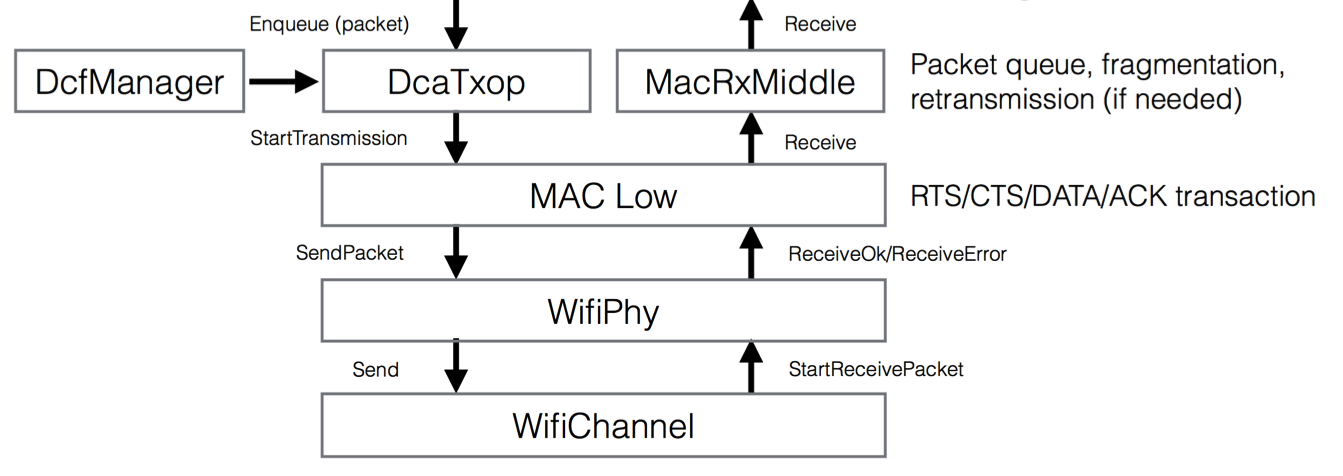 WIFI
module
NS-3 Training - May 2015
23
WAVE Module Design (1)
WaveNetDevice
has multiple internal MAC entities, each one used to support each channel.
allows for multiple PHY entities, permitting single/multiple-PHY.

OcbWifiMac 
similar to AdhocWifiMac

SendX 
sends a WSMP packets, specifying Tx parameters, e.g. channel number.

Send/SetReceiveCallback 
allows the sending all IP-based packets.
NS-3 Training - May 2015
24
Multi-channel Operations (IEEE 1609.4 - 2013)
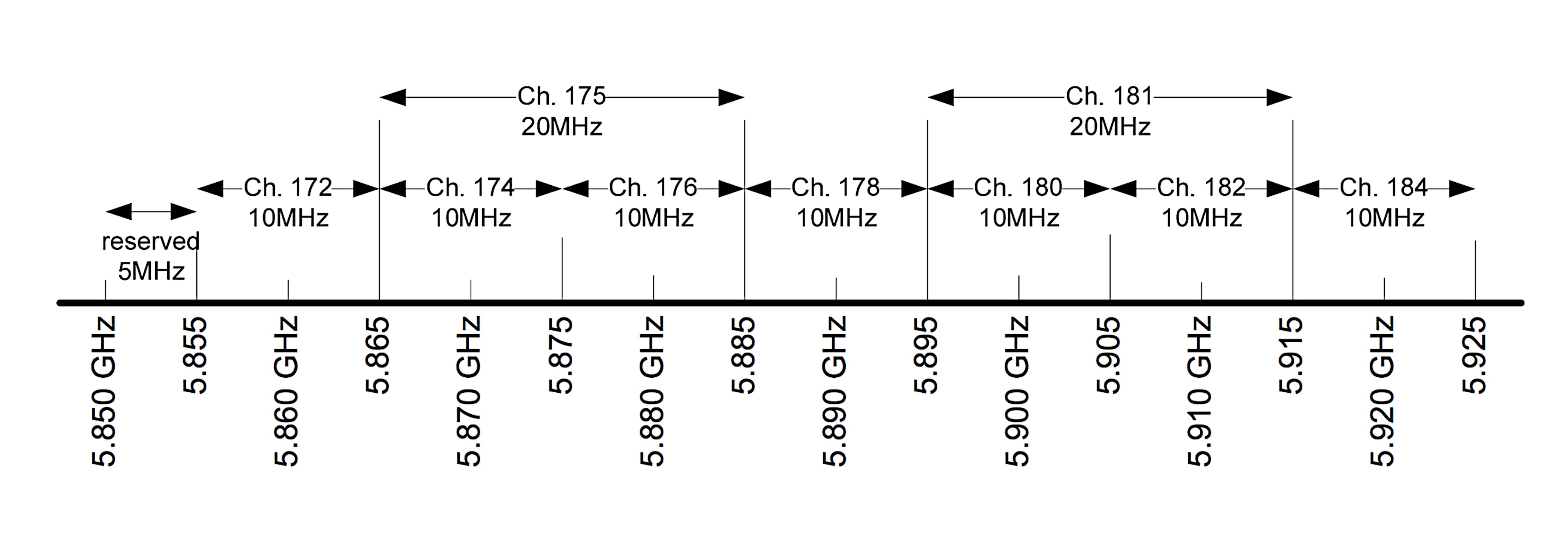 Channel 178 is the control channel (CCH).
Channels 172, 174, 176, 180, 182, and 184 are service channels (SCH).
Channels 174 and 176 and channels 180 and 182 could be combined to produce two twenty megahertz channels, channels 175 and 181, respectively.
Continuous


(b) Alternating


(c) Immediate 


(d) Extended
NS-3 Training - May 2015
25
WAVE Module Design (2)
ChannelScheduler 
provides API to switch channels. Current implementation: DefaultChannelScheduler multi-channel, single PHY. StartSch/StopSch assigns channel access for sending packets.
used to assign access for ContinuousAccess, ExtendedAccess, AlternationgAccess 

ChannelCoordinator 
used to generate channel coordination events. Current default channel intervals are: 50ms CCH, 50ms SCH, 4ms Guard. 

Register/DeleteTxProfile
should be registered to specify tx parameters before transmission.
NS-3 Training - May 2015
26
Channel Access Assignment
Continuous (Default)
for (uint32_t i = 0; i != devices.GetN (); ++i){
	Ptr<WaveNetDevice> device = DynamicCast<WaveNetDevice>(devices.Get(i));
	// Alternating access without immediate channel switch
		const SchInfo schInfo = SchInfo (SCH1, true, EXTENDED_CONTINUOUS);
	Simulator::Schedule (Seconds (0.0), &WaveNetDevice::StartSch, device, schInfo);
}
Alternating
Configure channel intervals. Default 50/50ms. 
Config::SetDefault ("ns3::ChannelCoordinator::CchInterval", TimeValue (MilliSeconds(80)));
Config::SetDefault ("ns3::ChannelCoordinator::SchInterval", TimeValue (MilliSeconds(20)));
for (uint32_t i = 0; i != devices.GetN (); ++i){
	Ptr<WaveNetDevice> device = DynamicCast<WaveNetDevice>(devices.Get(i));
	// Alternating access without immediate channel switch
	const SchInfo schInfo = SchInfo (SCH1, false, EXTENDED_ALTERNATING);
	Simulator::Schedule (Seconds (0.0), &WaveNetDevice::StartSch, device, schInfo);
}
Extended
 for (uint32_t i = 0; i != devices.GetN (); ++i){
	Ptr<WaveNetDevice> device = DynamicCast<WaveNetDevice>(devices.Get(i));
	// Extended access for 8 SYNC intervals without immediate channel switch
	const SchInfo schInfo = = SchInfo (SCH1, false, 8);
	Simulator::Schedule (Seconds (0.0), &WaveNetDevice::StartSch, device, schInfo);
}
Tx Profile
the IP-based packets will be transmitted in SCH1 with 6Mbps and 4 txPowerLevel with adaptable mode.
const TxProfile txProfile = TxProfile (SCH1, true, 4, WifiMode("OfdmRate6MbpsBW10MHz"));
Simulator::Schedule (Seconds (2.0), &WaveNetDevice::RegisterTxProfile, sender, txProfile);
NS-3 Training - May 2015
27
[Speaker Notes: I recently learned that US Stds expect there to be NO time coordination, and that (dedicated, continuous) channel access is completely random.]
Hands-on Example (3)
Examples wave-simple-802.11p.cc & wave-simple-device.cc

IEEE 802.11p example
WAVE example for sending WSMP, simple IP, and VSA packets
NS-3 Training - May 2015
28
Internetworking
How everything is linked? Addressing, routing protocols etc.
NS-3 Training - May 2015
29
Network (IP / Routing)
IPv4 and IPv6 addressing available, but restrictions in routing implementations

Ad-hoc routing protocols (IPv4 only)
AODV, OLSR, DSR, DSDV
GPSR, CLWPR (*)
Epidemic (**)
Cluster (**)
Different setup (see manet/vanet-routing-compare.cc)
Some are sensitive to start time.

Also possible: 
Use linux-kernel implementation with DCE, e.g. NEMO, MIP.
Calculate routes offline and use static routes.
(*) Presented in WNS3 2012
(**) To be presented in WNS3 2015
NS-3 Training - May 2015
30
Applications
ITS specific
BSMApplication: Broadcast Basic Safety Messages periodically.
Dummy packets 200bytes @ 10Hz only if node is moving
WaveBsmStats used to manage statistics 

Generic (sample)
OnOffApplication: Generate traffic with constant bit rate during the ON period. 
Control data rate, packet size, On/Off times
Ping: send ICMP ECHO requests and wait for reply
Control packet size, interval
NS-3 Training - May 2015
31
Setting Up Applications
Timing is very important in wireless simulations 

Setting multiple applications to start at the same time is not a good idea in general (ApplicationContainer::Start () sets all in container) 

Nodes are likely to initiate route building process at the exact same time 
collision is almost guaranteed
NS-3 Training - May 2015
32
Maximum “Application” Rate
The maximum achievable “application” data rate is not the same as the “Wi-Fi” rate due to: 
Timing (IFS) 
RTS/CTS/ACK
Multihop (shared medium) 

Avoid setting application rate == Wi-Fi rate
NS-3 Training - May 2015
33
QoS support
Use of QosTag to mark packets with higher priority for use by QoS-aware MAC

void
TagMarker(Ptr<const Packet> packet)
{
 QosTag qosTag;
 qosTag.SetUserPriority(UP_VO);
 packet->AddPacketTag (qosTag);
}

Config::ConnectWithoutContext ("/NodeList/*/ApplicationList/*/$ns3::OnOffApplication/Tx", MakeCallback (&TagMarker));
NS-3 Training - May 2015
34
Getting Results
FlowMonitor
Only unicast IP flows (over TCP/UDP).
Known issues with DSR 

ASCII Trace Analyzing
Slow process, generates large files

Data Collection Framework
Exploit trace sources to capture events (e.g. packet Tx/Rx) and analyze them during simulation.
Probe:  mechanism to instrument and control output in the form of trace sources. 
Collector: consumes data generated from probes.
Aggregator: end point of data collection.
Plot with GnuPlot, save to data bases/files.
NS-3 Training - May 2015
35
Hands-on Example (4)
Example vanet-routing-compare.cc

Scenarios:
1. Random Waypoint Mobility, 40 nodes, IEEE 802.11p continuous access
2. Trace source mobility (Zurich), 99 vehicles

BSM application and IP traffic with selection of routing protocols (AODV default)
NS-3 Training - May 2015
36
Hands-on Example (5)
Example training-wave-example.cc

Scenarios
1. Continuous: continuous access for default CCH channel.
2. Alternating: alternating access for default 50ms CCHI on CCH channel and default 50ms SCHI on SCH channel.
3. Alternating-80-20: alternating access for 80ms CCHI on CCH channel and 20ms SCHI on SCH channel.
4. Alternating-20-80: alternating access for 20ms CCHI on CCH chanel and 80ms SCHI on SCH channel.
NS-3 Training - May 2015
37
Integrated simulators
Online coupling of NS-3 and mobility simulators

iTETRIS (http://www.ict-itetris.eu/)
Coupled with ns-3.18
Provides complete ETSI ITS stack
VNS (http://www.dcc.fc.up.pt/~rjf/vns/index.html)
Based on ns-3.16 (loosely coupled)
VSimRTI (https://www.dcaiti.tu-berlin.de/research/simulation/)
Coupled with ns-3.15
ONVIS (http://ovnis.gforge.uni.lu/)
Based on ns-3.10
NS-3 Training - May 2015
38
References & Acknowledgments
Daniel Lertpratchya, “Wi-Fi Module in NS-3”, NS-3 training, 2014

NS-3 documentation https://www.nsnam.org/docs/models/html/index.html

Thanks to Junling Bu and Scott Carpenter for example codes
NS-3 Training - May 2015
39
Q&A
NS-3 Training - May 2015
40